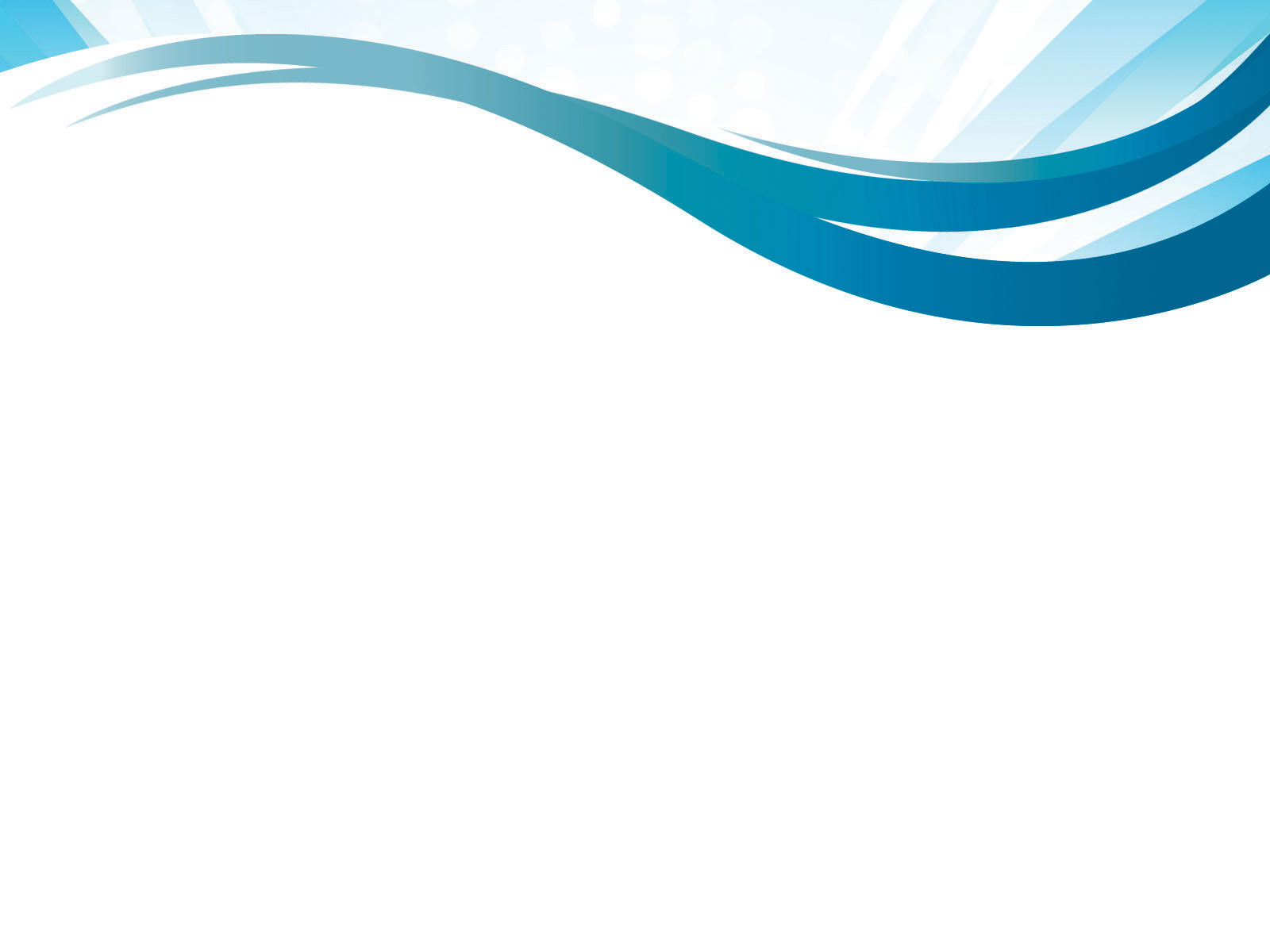 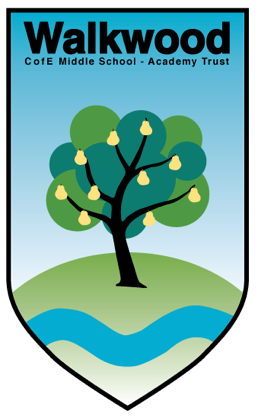 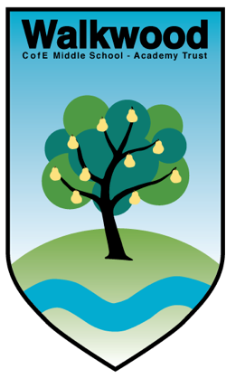 Date:Monday, 25 September 2023

LO: To understand the function of parenthesis, dashes and pairs of commas

Superhero skills: Effective participator, reflective learner

Fruits of faith: Inquisitiveness, Honesty, Aspiration 

Star Challenge: To be able to explain the function of parenthesis, dashes and pairs of commas to someone else.
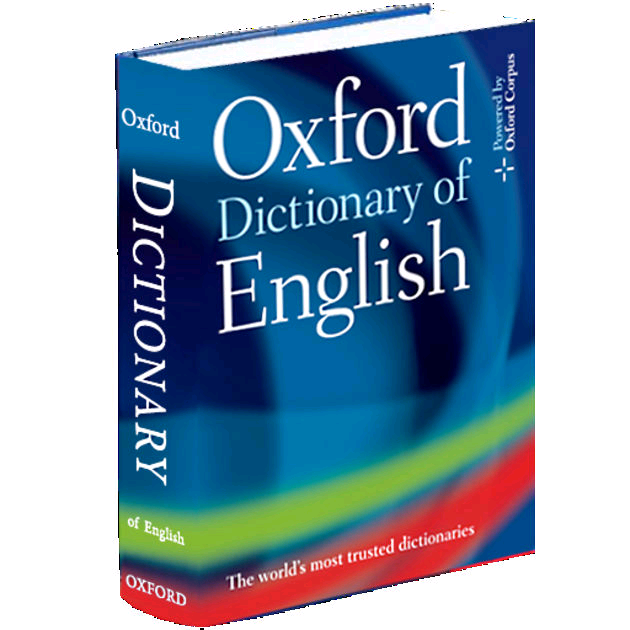 Parenthesis: a word or phrase inserted as an explanation or afterthought into a passage which is grammatically complete without it, in writing usually marked off by brackets, dashes, or commas.
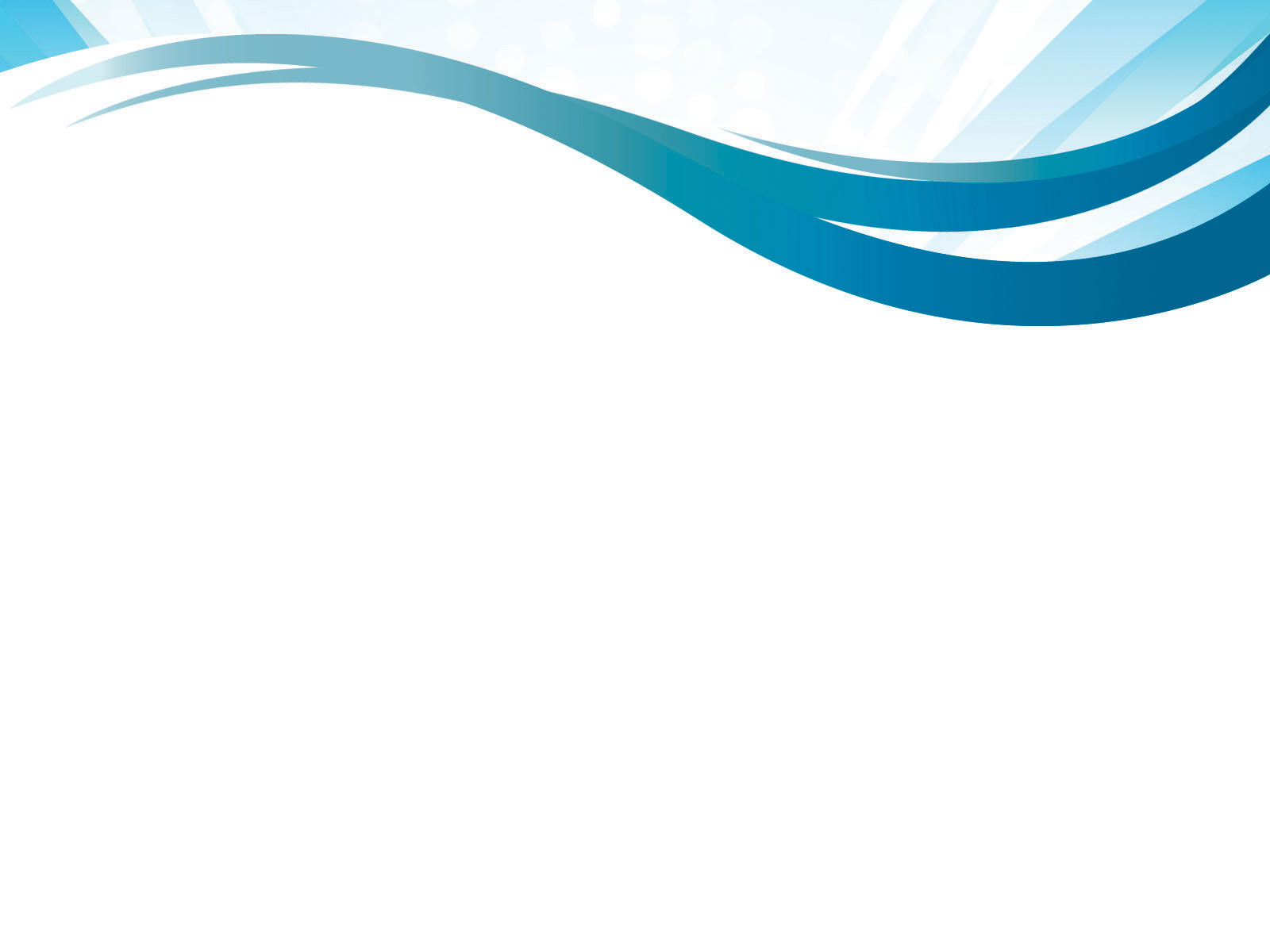 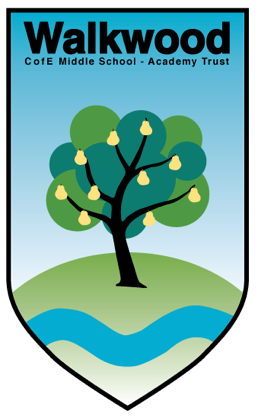 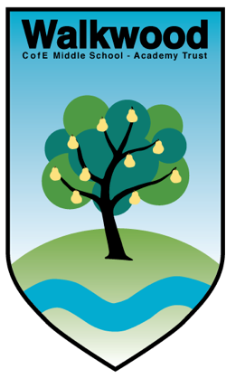 Date:Monday, 25 September 2023

LO: To understand the function of parenthesis, dashes and pairs of commas

Superhero skills: Effective participator, reflective learner

Fruits of faith: Inquisitiveness, Honesty, Aspiration 

Star Challenge: To be able to explain the function of parenthesis, dashes and pairs of commas to someone else.
Which sentence is punctuated correctly?
The man grabbed his coat – it looked cold and windy outside.
The man grabbed his coat it looked cold – and windy outside.
The man grabbed his coat it looked cold and windy – outside.
The man grabbed his coat it looked – cold and windy outside.
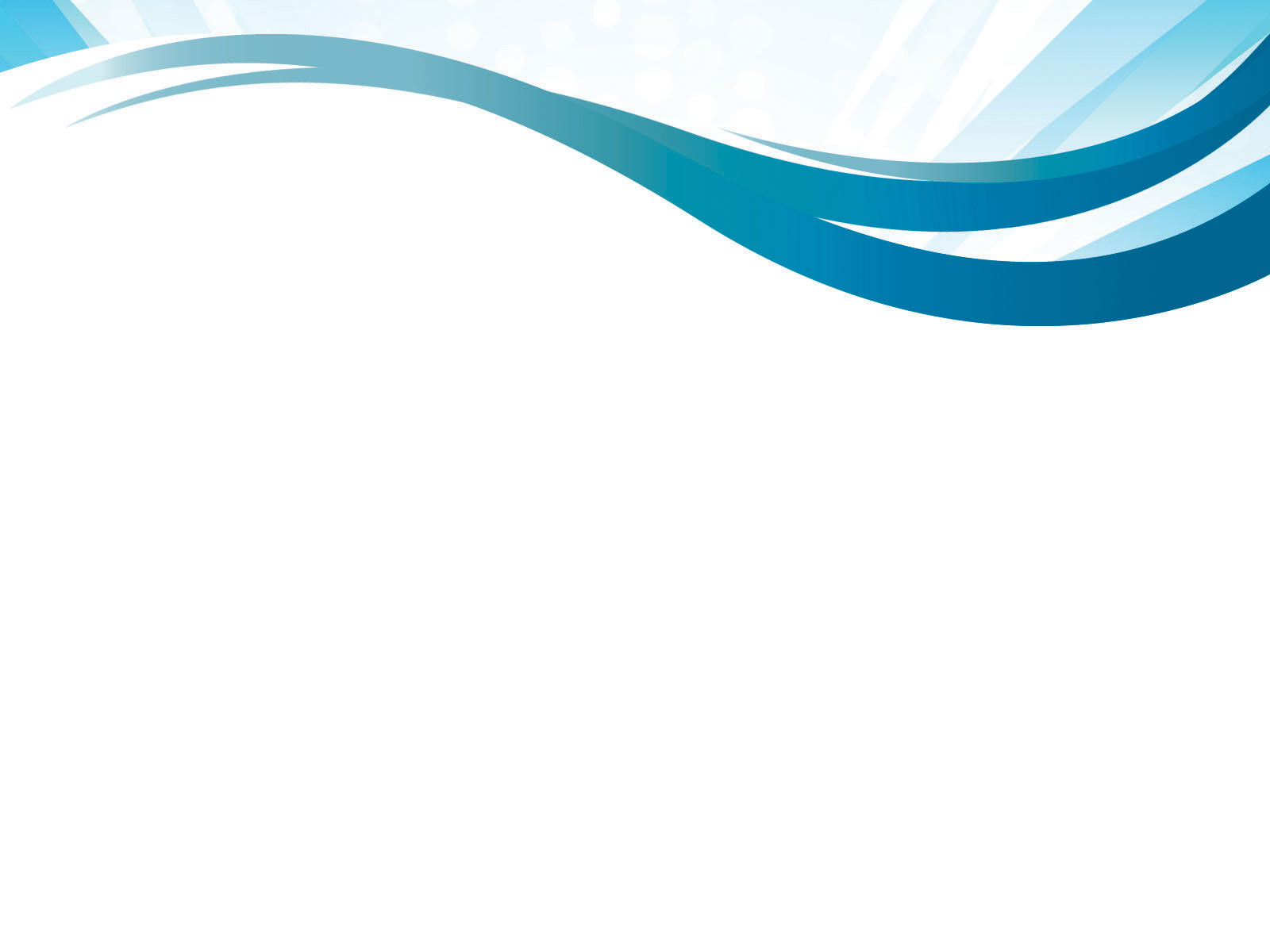 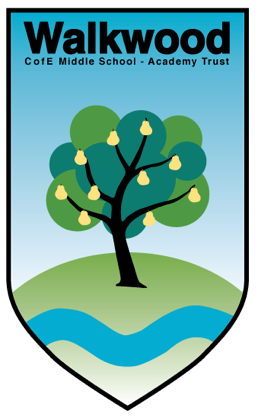 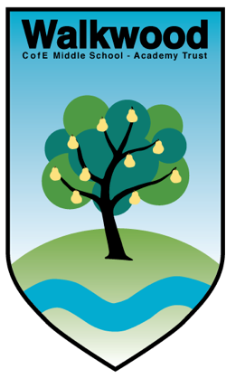 Date:Monday, 25 September 2023

LO: To understand the function of parenthesis, dashes and pairs of commas

Superhero skills: Effective participator, reflective learner

Fruits of faith: Inquisitiveness, Honesty, Aspiration 

Star Challenge: To be able to explain the function of parenthesis, dashes and pairs of commas to someone else.
Which sentence is punctuated correctly?
The town is ten miles (16 kilometres) away.
The town is ten miles (16 kilometres away.)
The town is ten miles (16) kilometres away.
The town is ten miles (16 kilometres away).
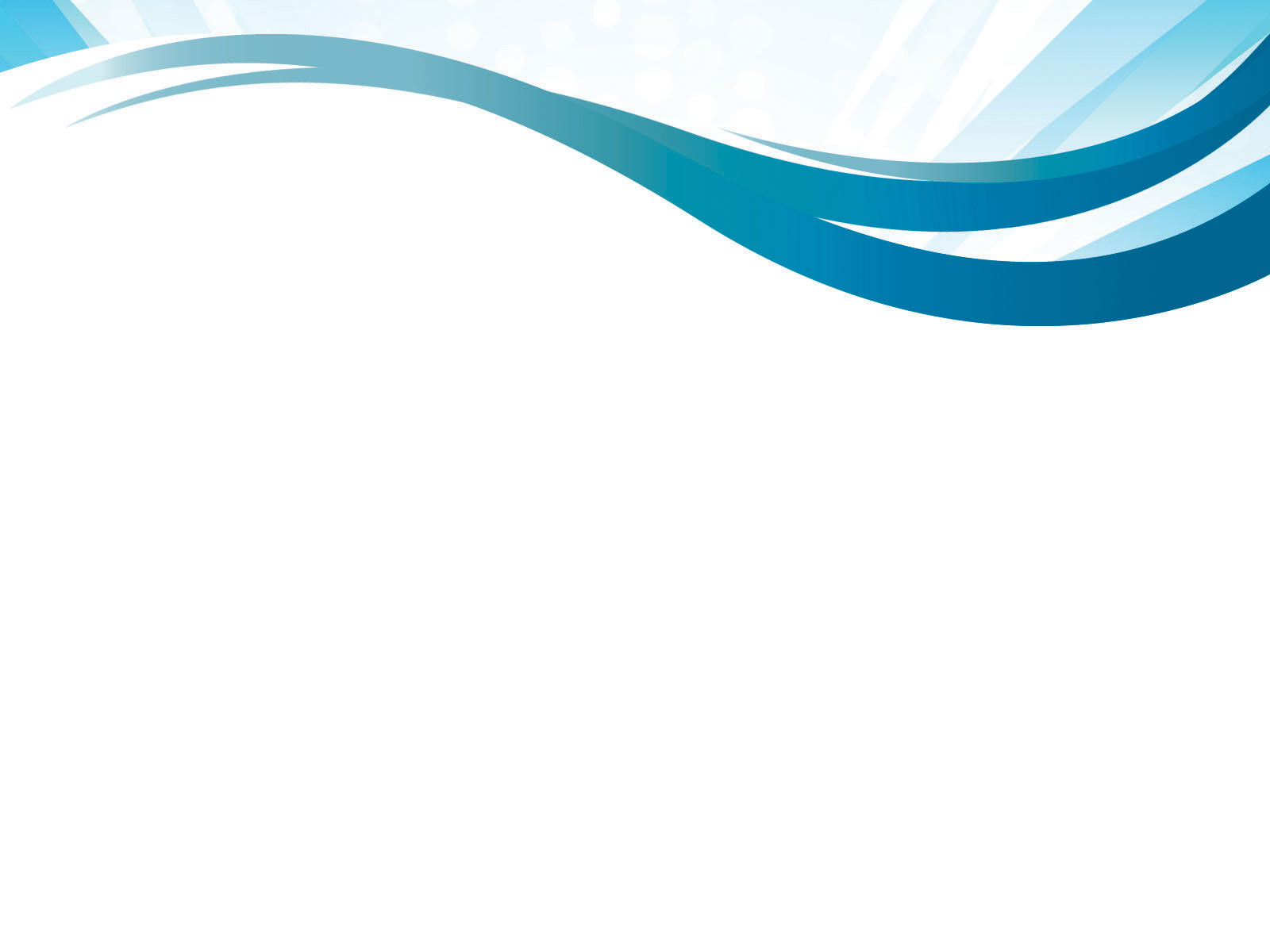 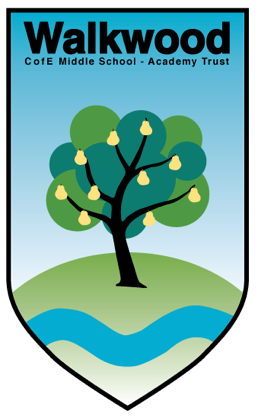 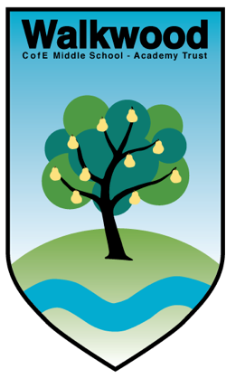 Date:Monday, 25 September 2023

LO: To understand the function of parenthesis, dashes and pairs of commas

Superhero skills: Effective participator, reflective learner

Fruits of faith: Inquisitiveness, Honesty, Aspiration 

Star Challenge: To be able to explain the function of parenthesis, dashes and pairs of commas to someone else.
Insert a pair of commas in the correct place in the sentence below.
I enjoy sitting in my bedroom even though it is quite small and listening to music.
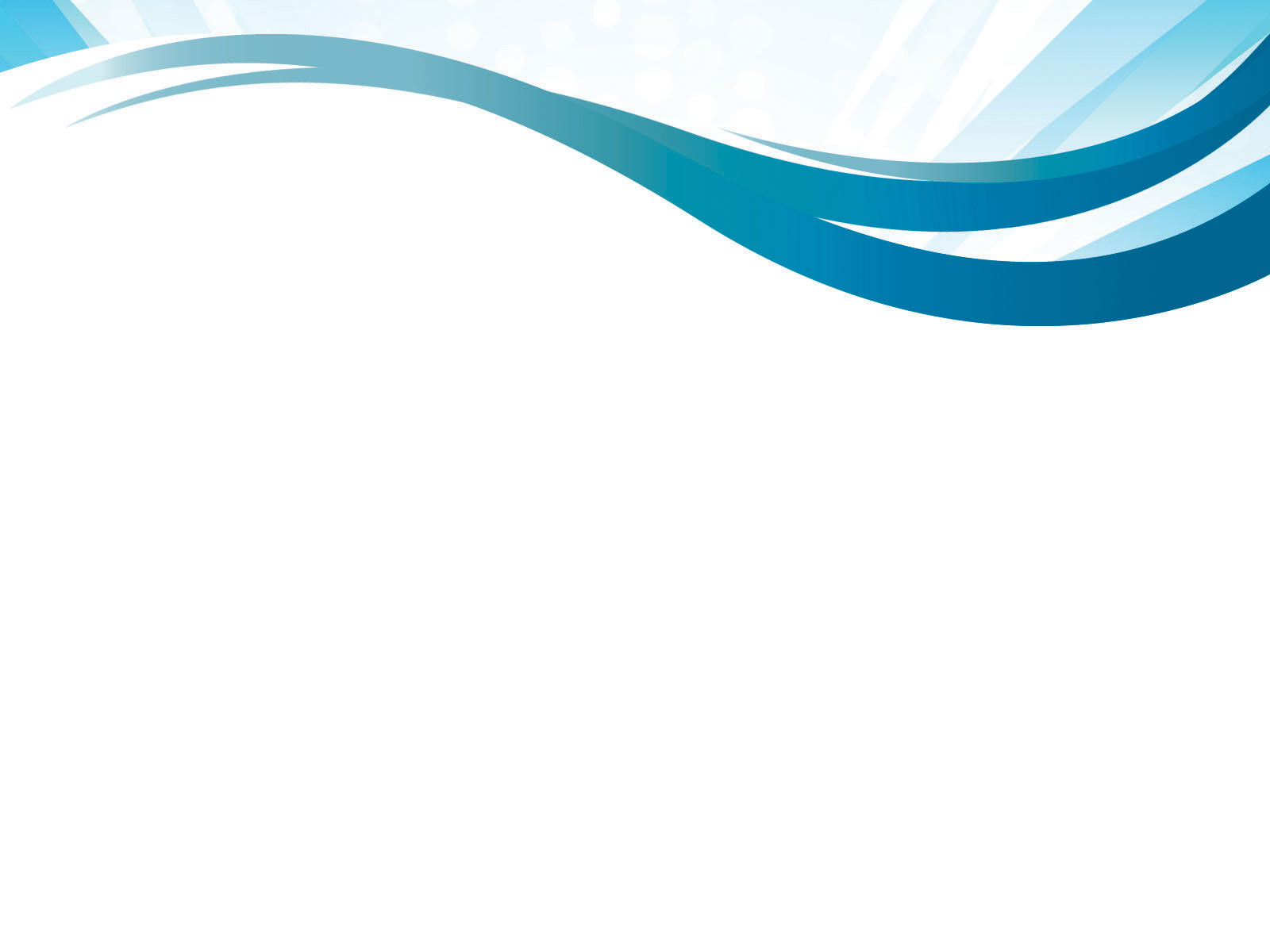 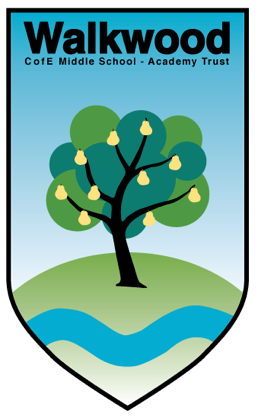 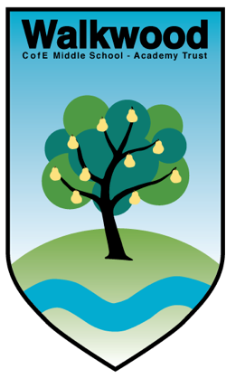 Date:Monday, 25 September 2023

LO: To understand the function of parenthesis, dashes and pairs of commas

Superhero skills: Effective participator, reflective learner

Fruits of faith: Inquisitiveness, Honesty, Aspiration 

Star Challenge: To be able to explain the function of parenthesis, dashes and pairs of commas to someone else.
Insert a pair of commas in the correct place in the sentence below.
Jenna a very gifted singer won the talent competition that was held in her local theatre.
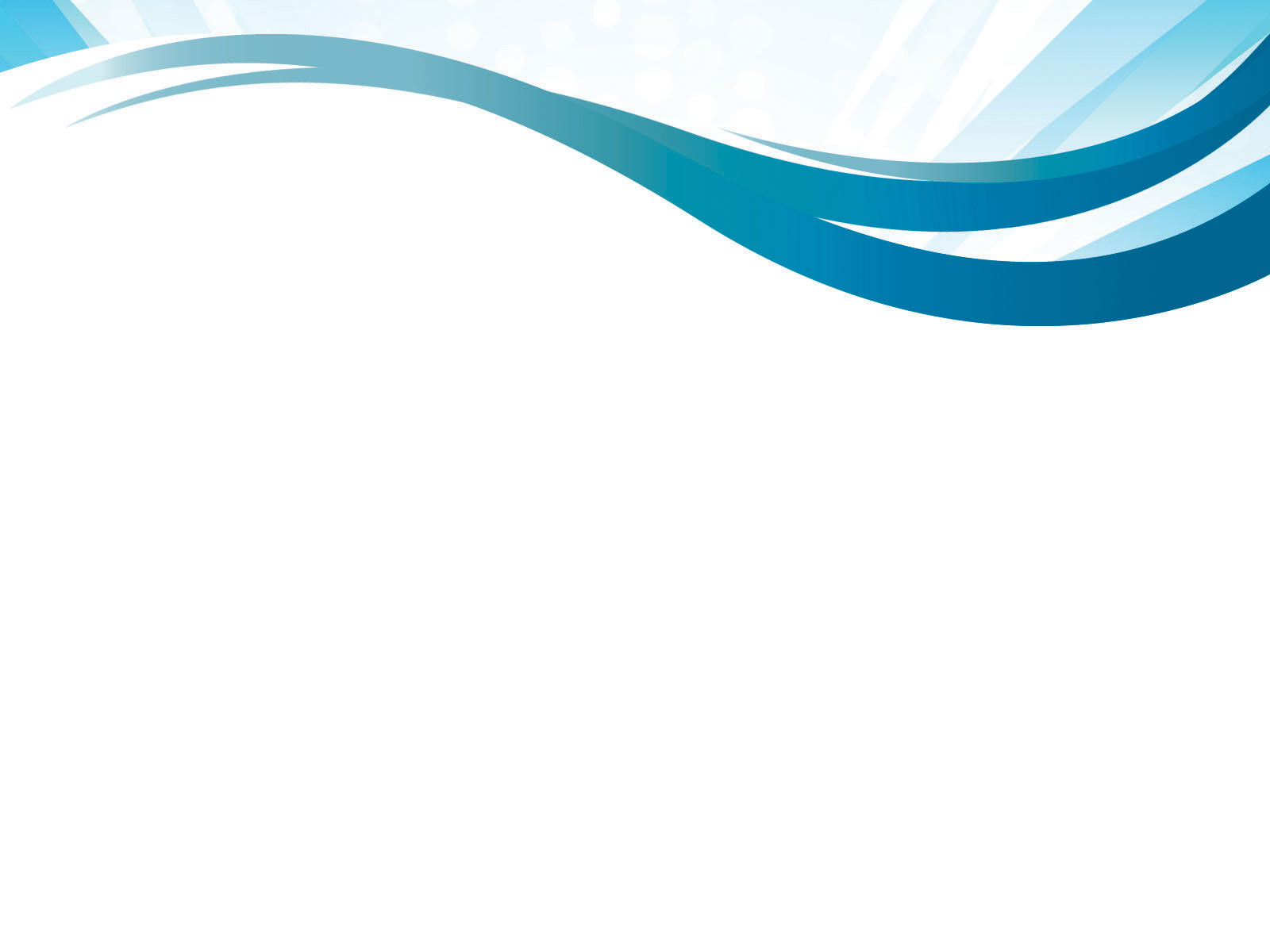 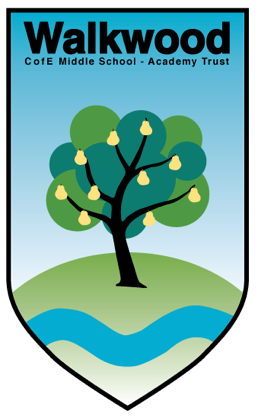 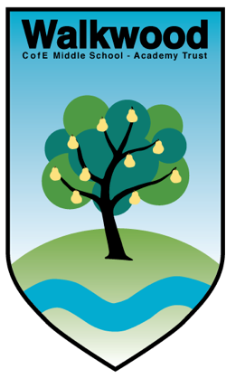 Date:Monday, 25 September 2023

LO: To understand the function of parenthesis, dashes and pairs of commas

Superhero skills: Effective participator, reflective learner

Fruits of faith: Inquisitiveness, Honesty, Aspiration 

Star Challenge: To be able to explain the function of parenthesis, dashes and pairs of commas to someone else.
Insert a comma and a dash in the correct places in the sentence below.
Before we leave school our class wants to start a vegetable garden the first in our school’s history.
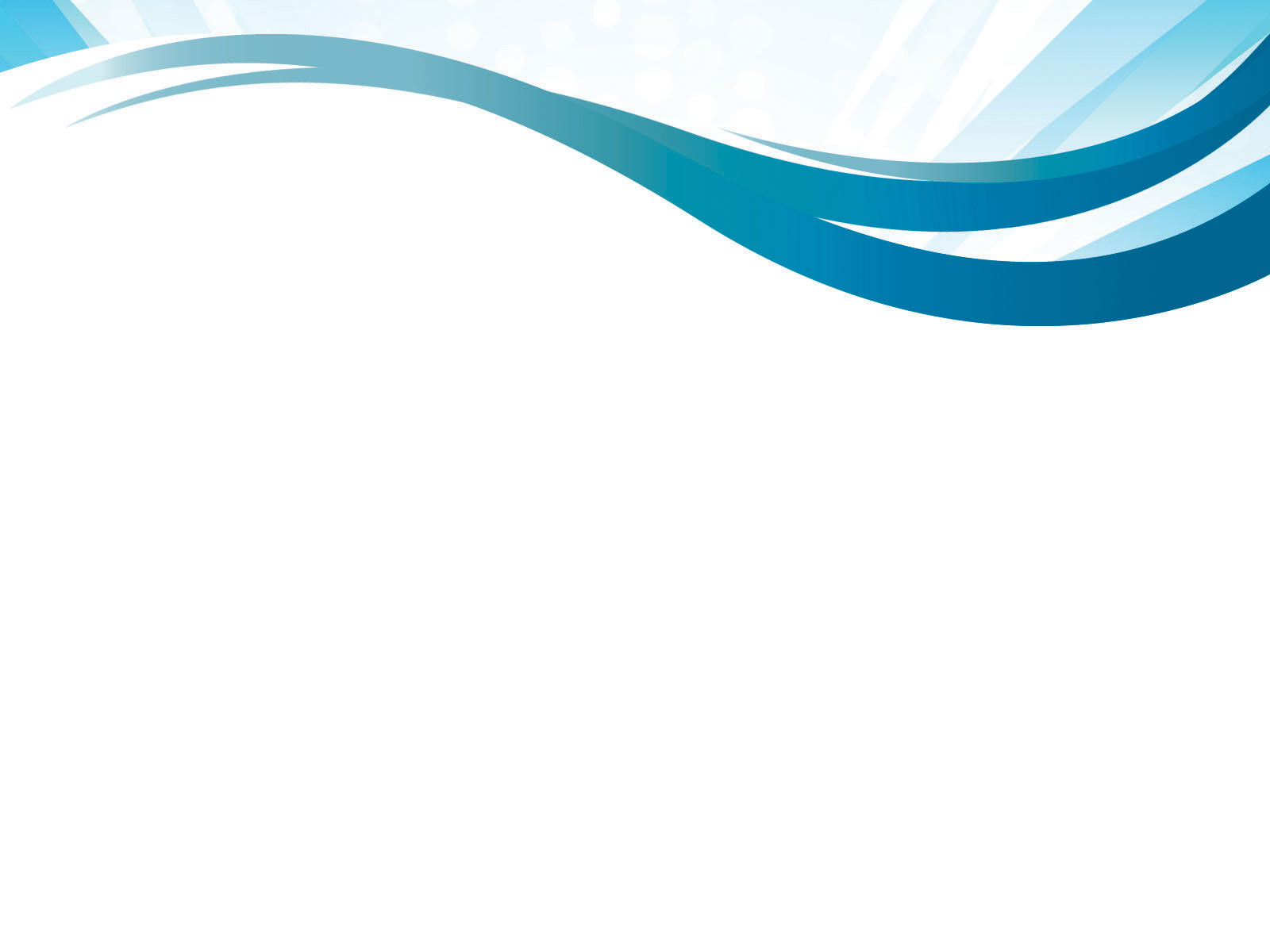 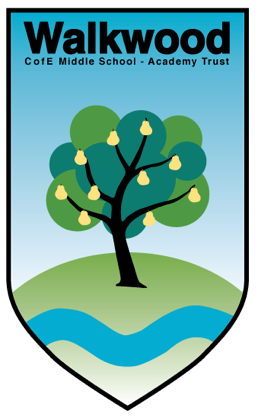 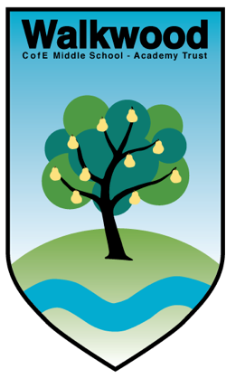 Date:Monday, 25 September 2023

LO: To understand the function of parenthesis, dashes and pairs of commas

Superhero skills: Effective participator, reflective learner

Fruits of faith: Inquisitiveness, Honesty, Aspiration 

Star Challenge: To be able to explain the function of parenthesis, dashes and pairs of commas to someone else.
Insert a pair of brackets in the correct place in the sentence below.
The highest mountain in Great Britain is Ben Nevis 1,344 metres in Scotland.
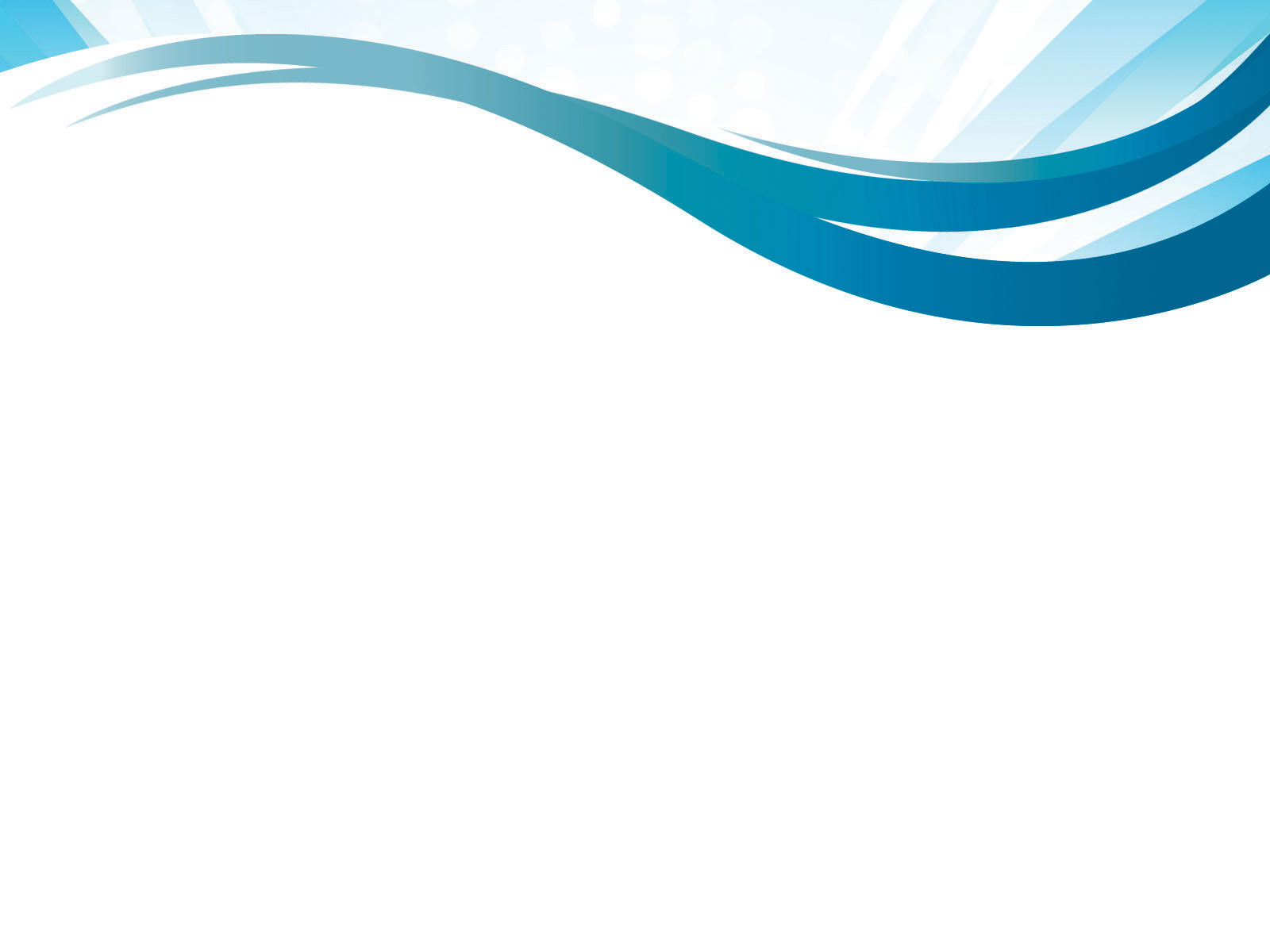 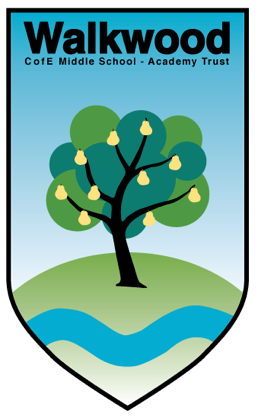 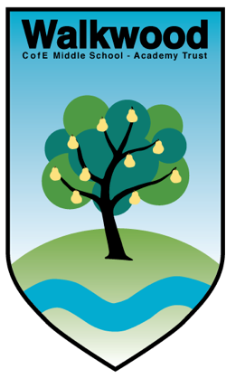 Reflection Time
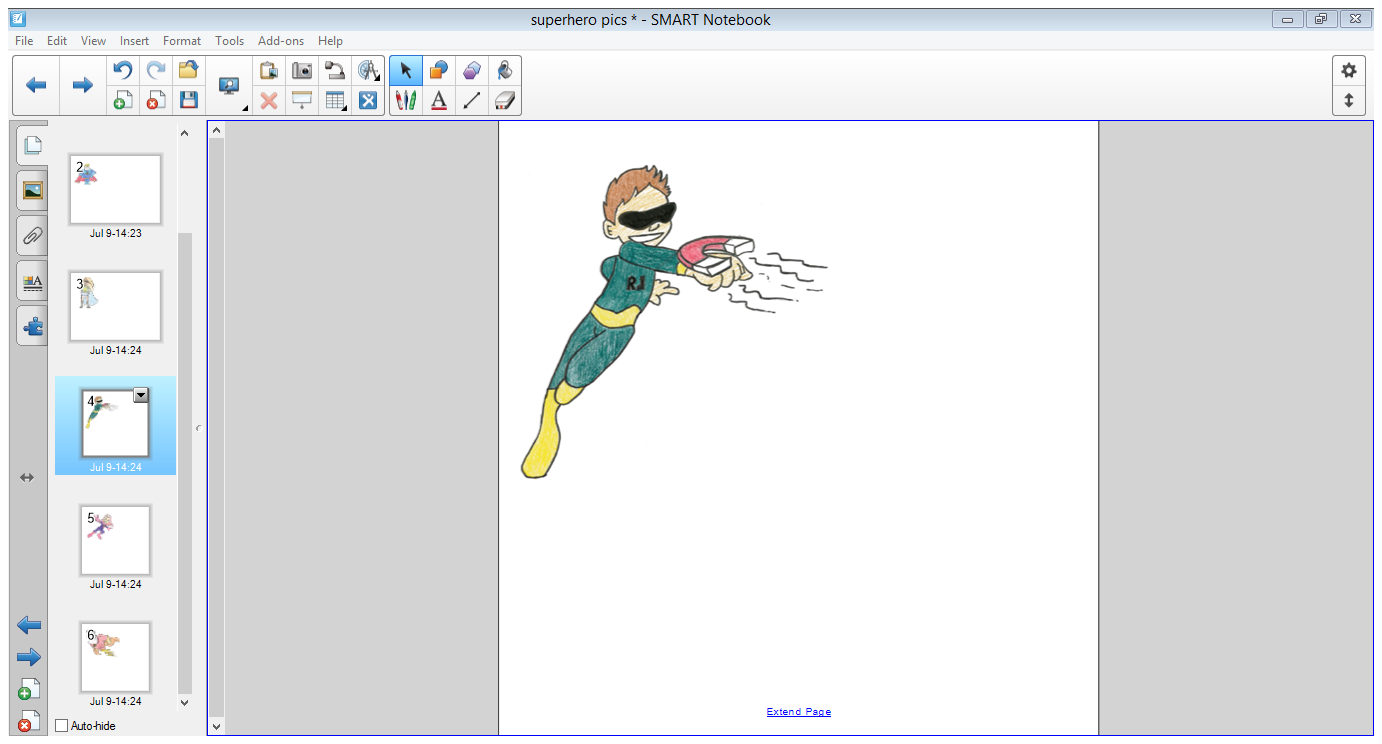 Take some time to reflect on my comments.
Remember Green for ‘great’
          Pink for ‘think’

- Correct any spellings (copy out 5 times)
- Answer any of my questions
- State which superhero skills and fruits of faith you have used in the lesson and why.
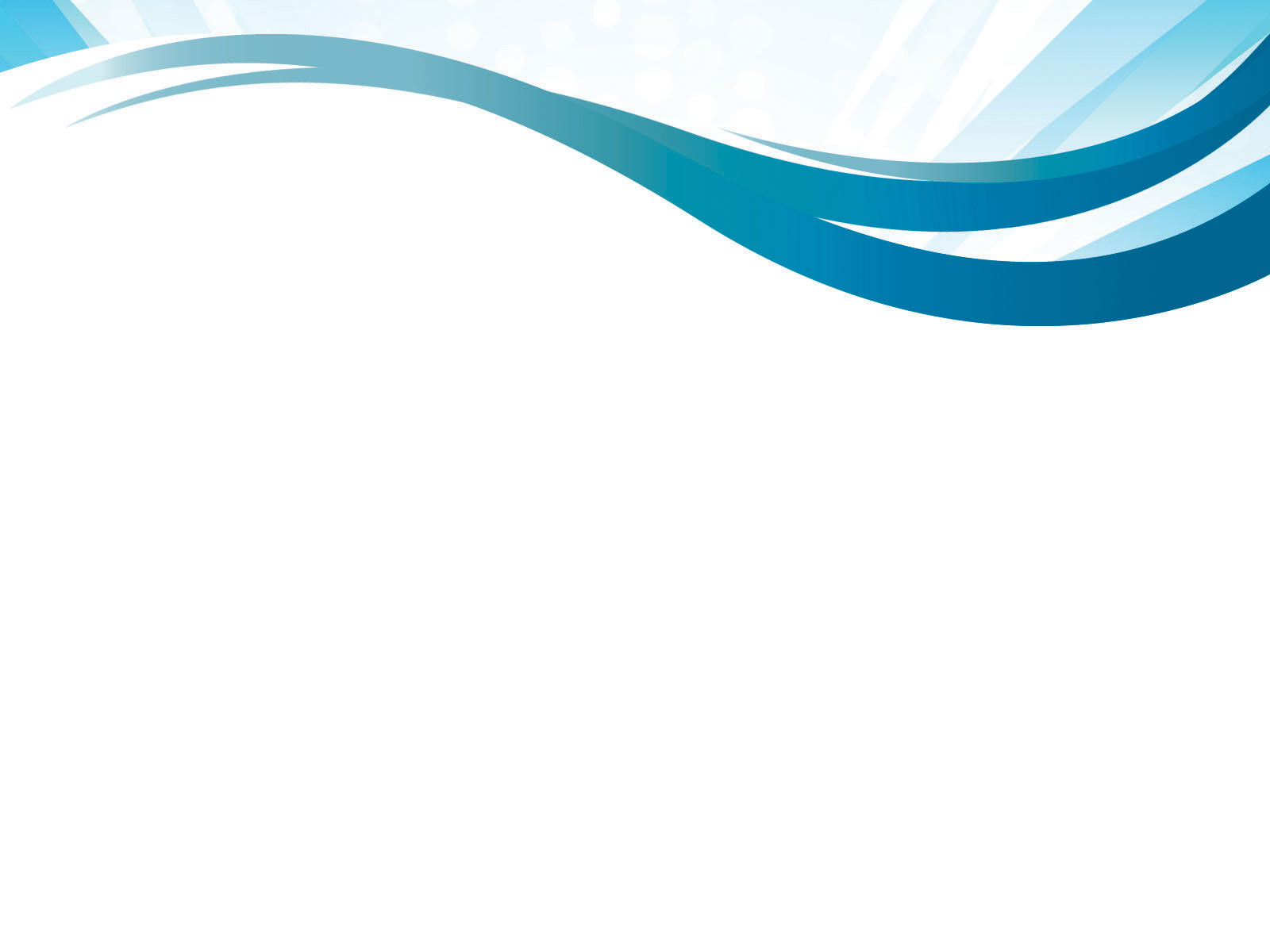 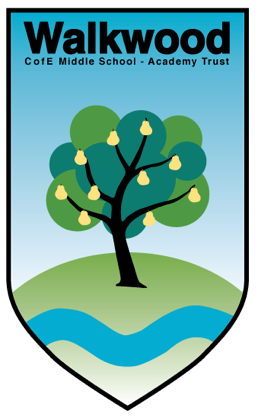 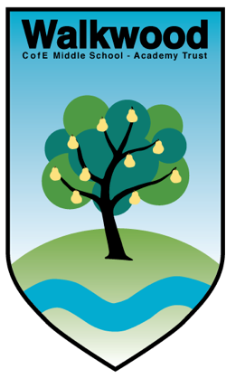 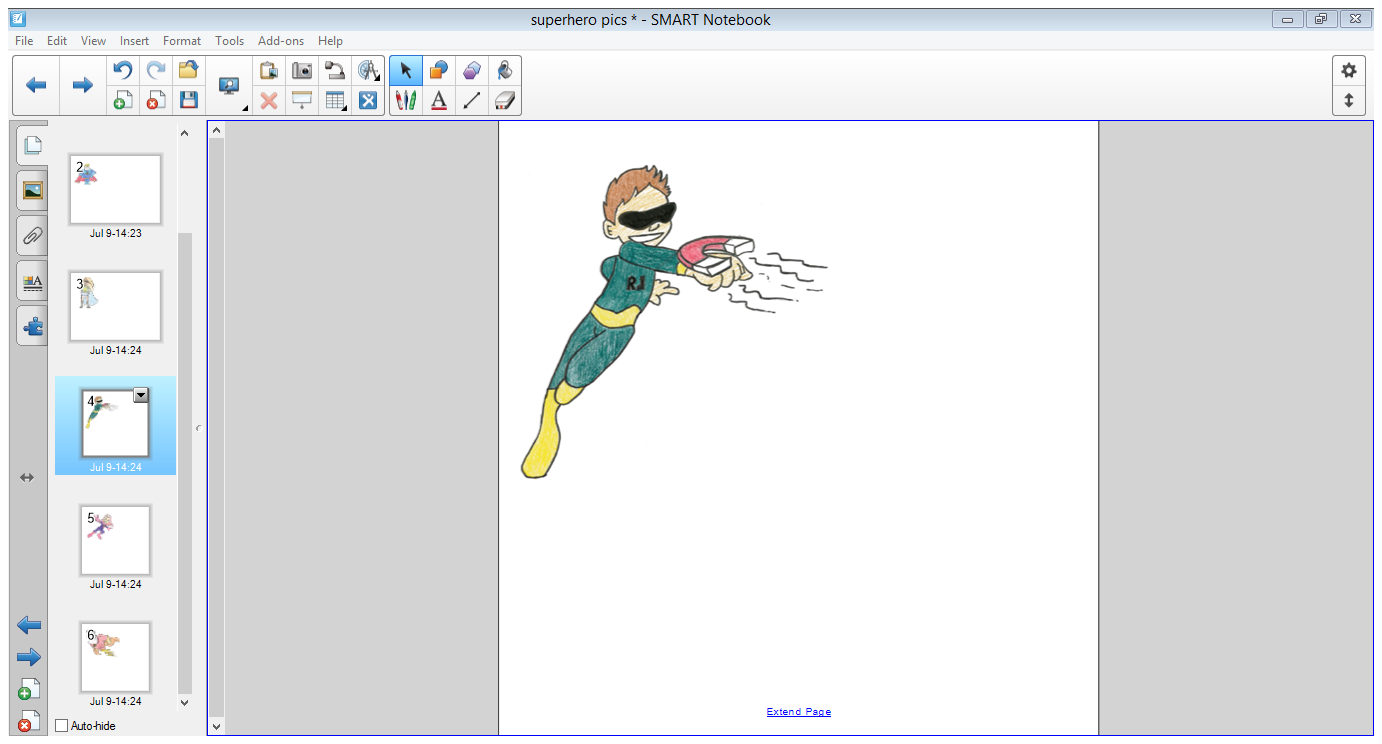 I feel really confident with our work on.......
I need more help with.......
The superhero skills I have used this week are.......
I used these when......
I need to continue to develop the superhero skill of.......
Copy and complete these sentences: